Forum sur l’évaluation des programmes adaptés à l’approche par compétences en formation médicale
Comités de compétence – ce que nous savons et ce que nous devons savoir
Présentateurs
Dr Andrew Hall
Dre Anna Oswald
Alexandra Skutovich 
Le 23 janvier 2020
Introduction
Qu’est-ce que le Forum sur l’évaluation des programmes adaptés à l’approche par compétences en formation médicale?

Bon nombre de centres et d’organisations se livrent à l’évaluation des programmes de la CPC 
Il est important de se doter d’une plateforme pour échanger et discuter 
Nous encourageons la discussion, le partage et la collaboration 
Ce forum peut contribuer aux initiatives d’évaluation de programmes locaux et nationaux
Règles d’engagement
Veuillez adopter une approche de respect et de collaboration 
Nous encourageons le partage d’idées, incluant les premières ébauches  
Veuillez respecter la propriété intellectuelle d’autrui
Si une idée de projet vous plaît, veuillez contacter la personne ou le groupe qui l’a présentée 
Nous encourageons la participation; nous distribuerons les adresses courriel des participants qui y consentent après la réunion
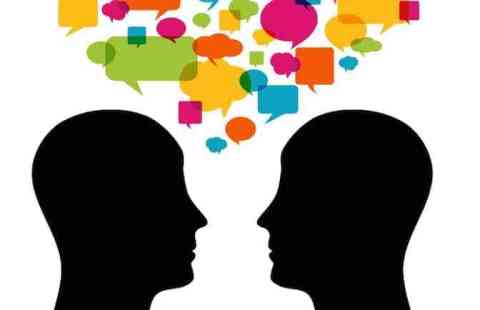 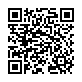 Participer à la discussion
Pour soumettre une question, veuillez utiliser la fonction « lever la main »
Veuillez attendre après les présentations pour poser vos questions 
Nous vous encourageons aussi à inscrire vos questions dans la fenêtre prévue à cette fin; nous vous inviterons à prendre la parole et à allumer votre micro 
Durant la discussion de groupe, vous pourrez allumer votre micro 
Si vous désirez prendre la parole, allumez votre micro; éteignez-le lorsque vous aurez terminé
Nous enregistrerons les présentations, mais pas les discussions. Vous pourrez consulter les notes sommaires.
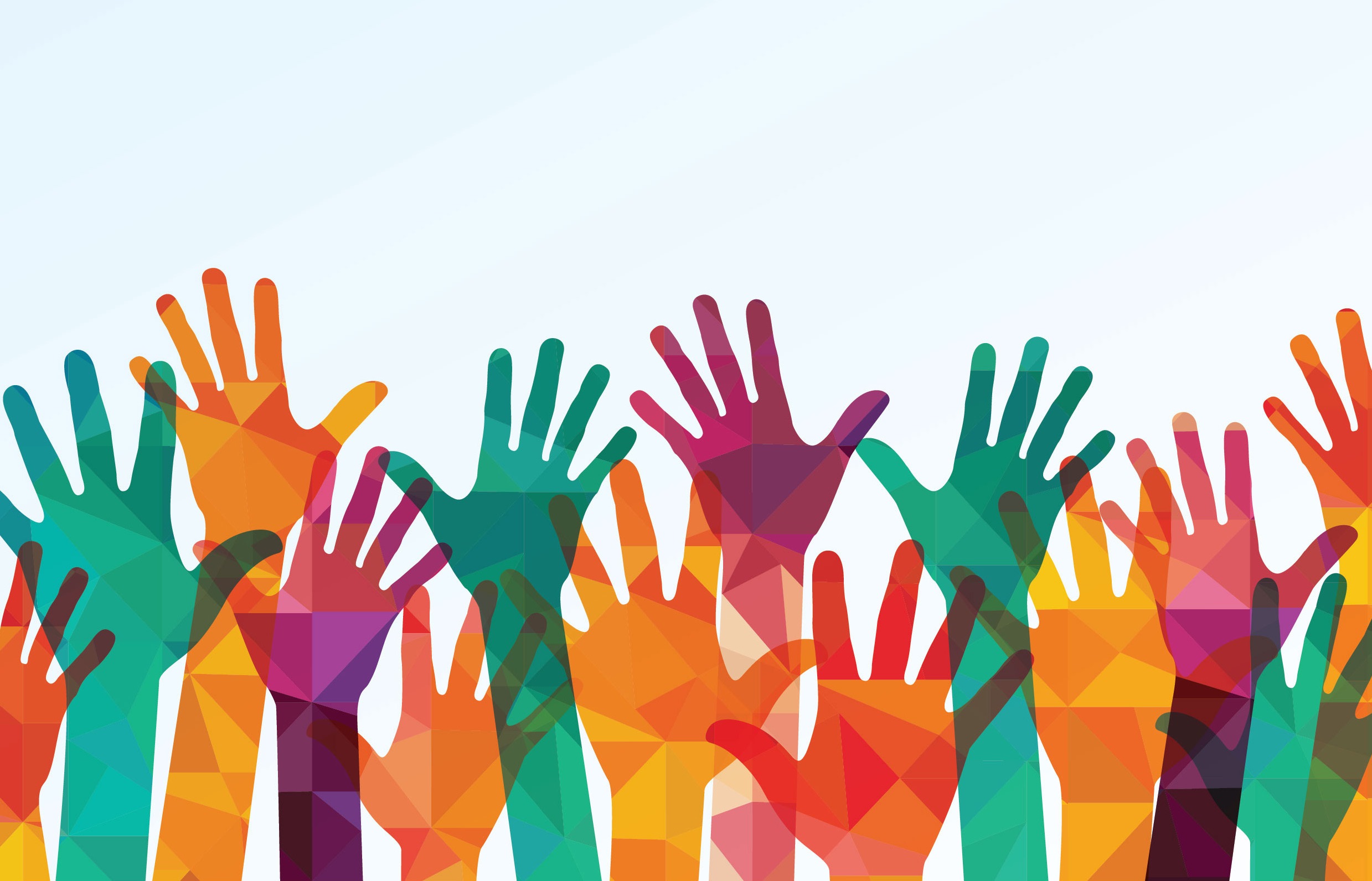 Conférencières
Mme Anita Acai 
Candidate au doctorat, Département de psychologie et neurosciences comportementales, et Bureau des sciences de l’éducation, Département de chirurgie, Université McMaster
Dre Rachael Pack 
Associée aux études postdoctorales, Centre pour la recherche et l’innovation dans l’enseignement, École de médecine et de dentisterie Schulich, Université Western
Dre Karen Hauer 
Doyenne associée, Évaluation des compétences et normes professionnelles
Professeure de médecine, Université de la Californie, San Francisco
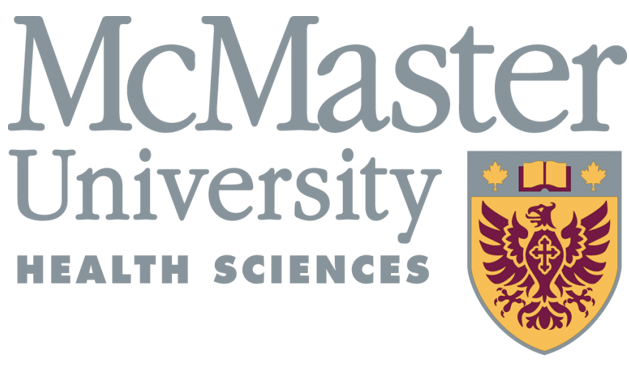 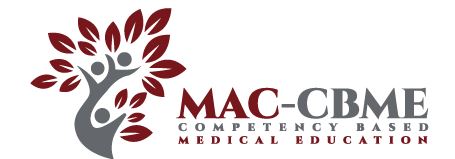 De nombreux programmes, de nombreuses démarches : Évaluer la mise en œuvre des comités de compétence dans une université canadienne
Anita Acai, Karen Saperson, Moyez Ladhani et Sharon Cameron
Introduction
Pourquoi se pencher sur la mise en œuvre des comités de compétence (CC)?
Le Collège royal en a fait la demande dans le cadre de la transition vers la CPC
Prendre des décisions et présenter des recommandations à partir des données découlant de multiples observations d’APC et de jalons, et de la rétroaction obtenue durant la pratique clinique
Les décisions peuvent avoir un impact sur divers intervenants, dont les étudiants, les établissements d’enseignement et de santé, les patients et la société
Collège royal, nd; Tweed et Wilkinson, 2019
Objectif
Déterminer si les programmes de formation médicale postdoctorale dans une université canadienne ont formé des CC et, si c’est le cas, évaluer et décrire leurs méthodes de fonctionnement
Méthodes
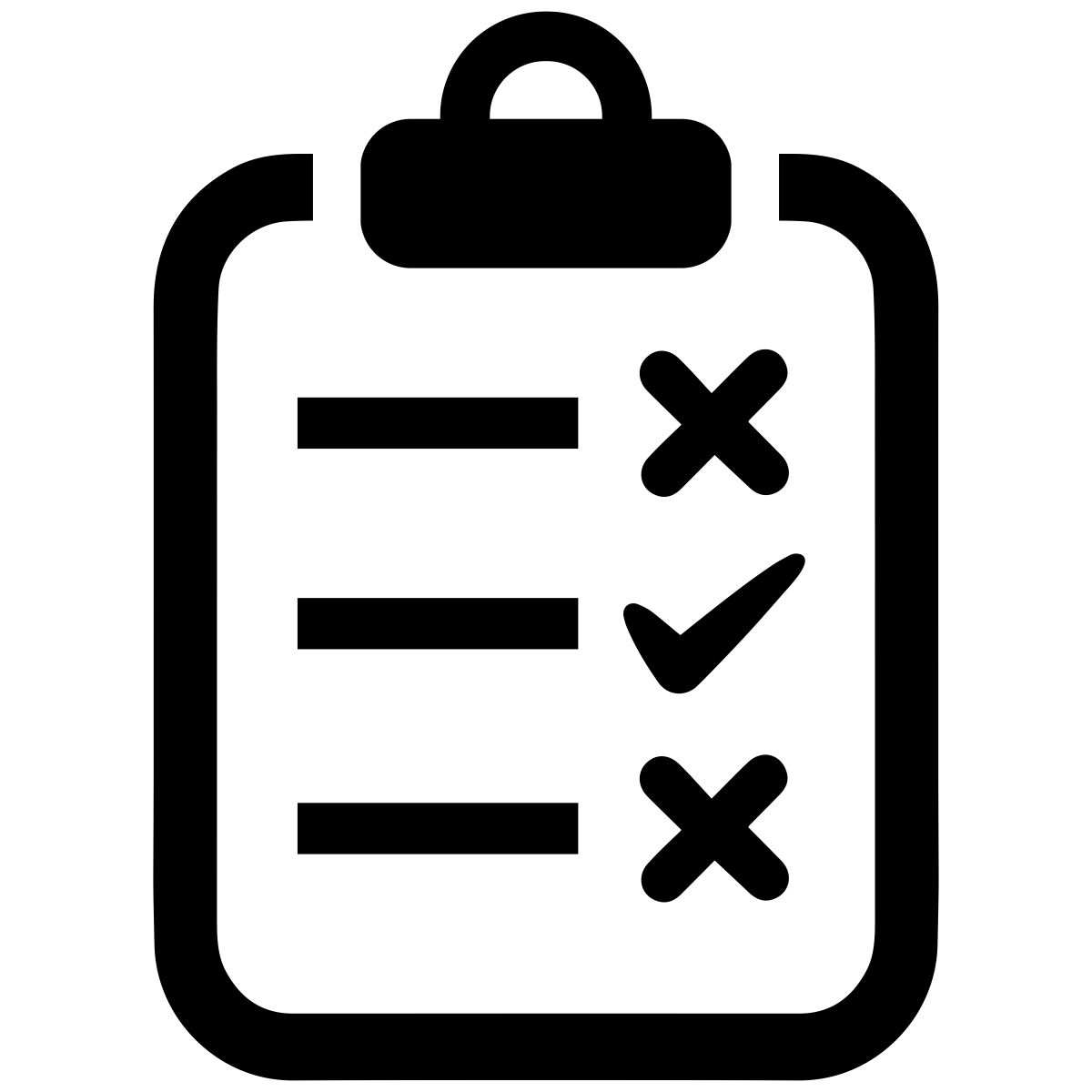 Sondage de 35 questions créé par une équipe de cliniciens chercheurs et de spécialistes en éducation 
Envoyé au début de 2019 à tous les présidents de CC à l’Université McMaster (Hamilton, Ontario)
Analyse des réponses à l’aide de statistiques descriptives et d’une analyse qualitative du contenu
En plus du sondage, observation de 6 CC par une candidate au doctorat en éducation des professions de la santé, et prise de notes détaillées tout au long du processus
[Speaker Notes: Survey consisted of both multiple-choice and open-ended response options]
Résultats
Taux de réponse et caractéristiques démographiques
15 programmes ont transmis leurs réponses - 14 (93 %) ont confirmé la présence d’un CC
Programmes de petite taille et de taille moyenne bien représentés
CC formés récemment dans la plupart des cas : 7 (50 %) en 2018 et 3 (21 %) en 2019
[Speaker Notes: Five (36%) programs had less than 10 members while 6 (43%) had greater than or equal to 30 members]
Les CC en bref
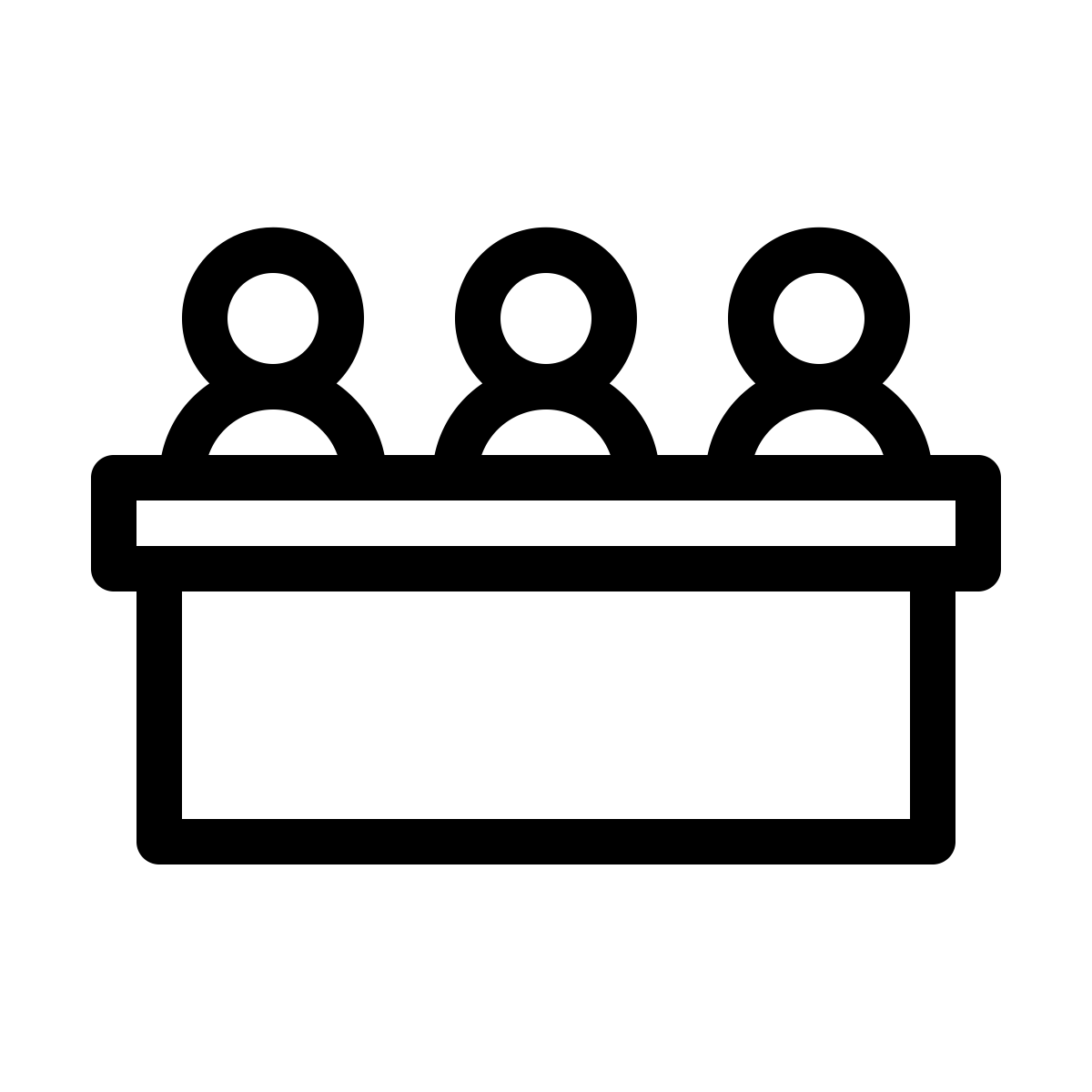 En général, les CC comptent de 5 à 9 membres
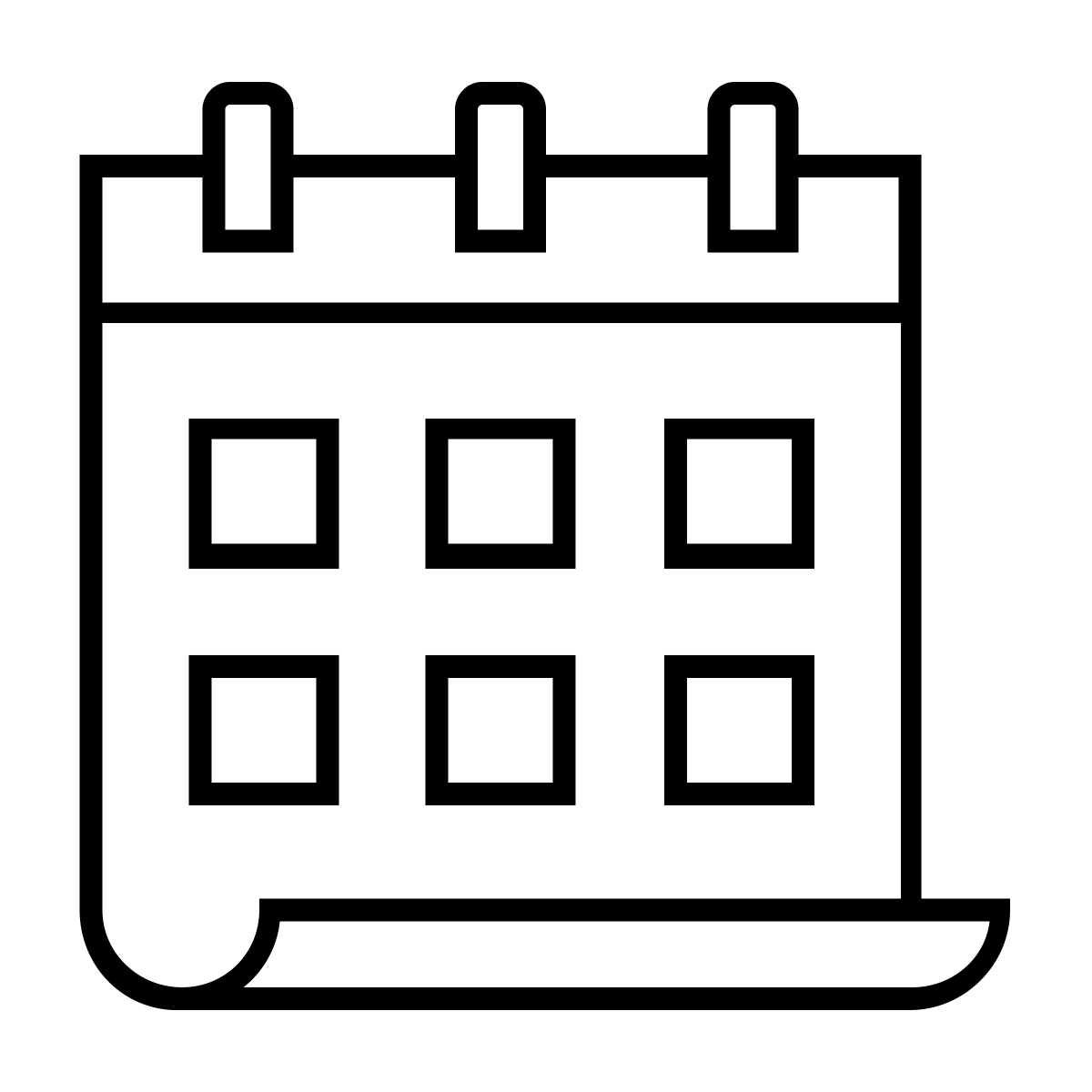 La plupart (71 %) des CC se réunissent chaque trimestre
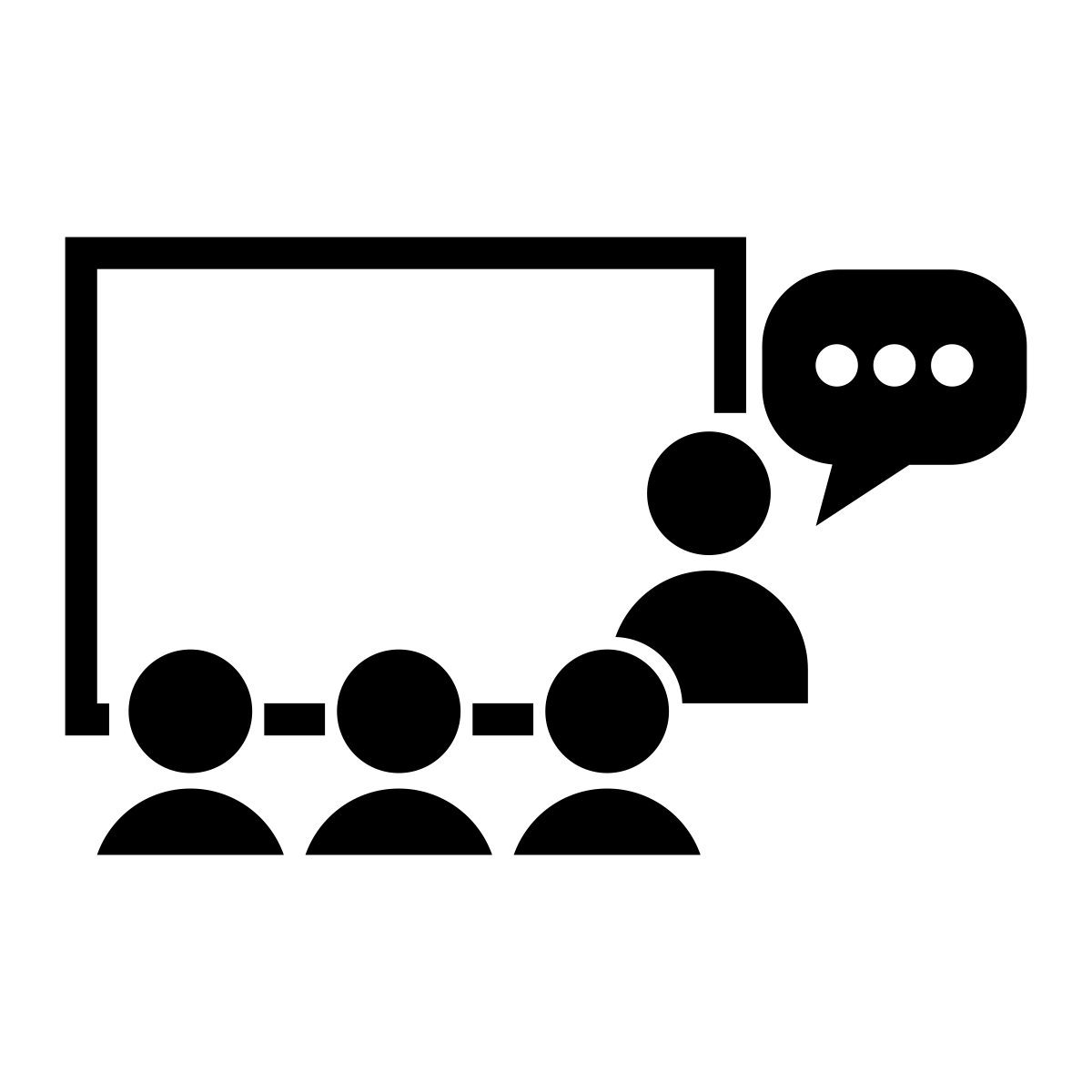 La moitié (50 %) des CC fournissent une orientation et une formation aux membres
[Speaker Notes: Membership:
5-9 members: 9
10+ members: 3
1-4 members: 2
Frequency of meetings:
Quarterly: 10
Monthly :1
Other: 3

Training:
Provide member training: 7
Do not provide member training: 7
Type of training provided seems to be very different from committee to committee (could be another discussion area if time?)]
Détails sur la composition des CC
[Speaker Notes: Having a resident member does not appear to be as common; external members are more common
External members:
Allied health professional: 3
Faculty member from another program: 3
Researcher: 3
PD from another program: 1
Other: 1]
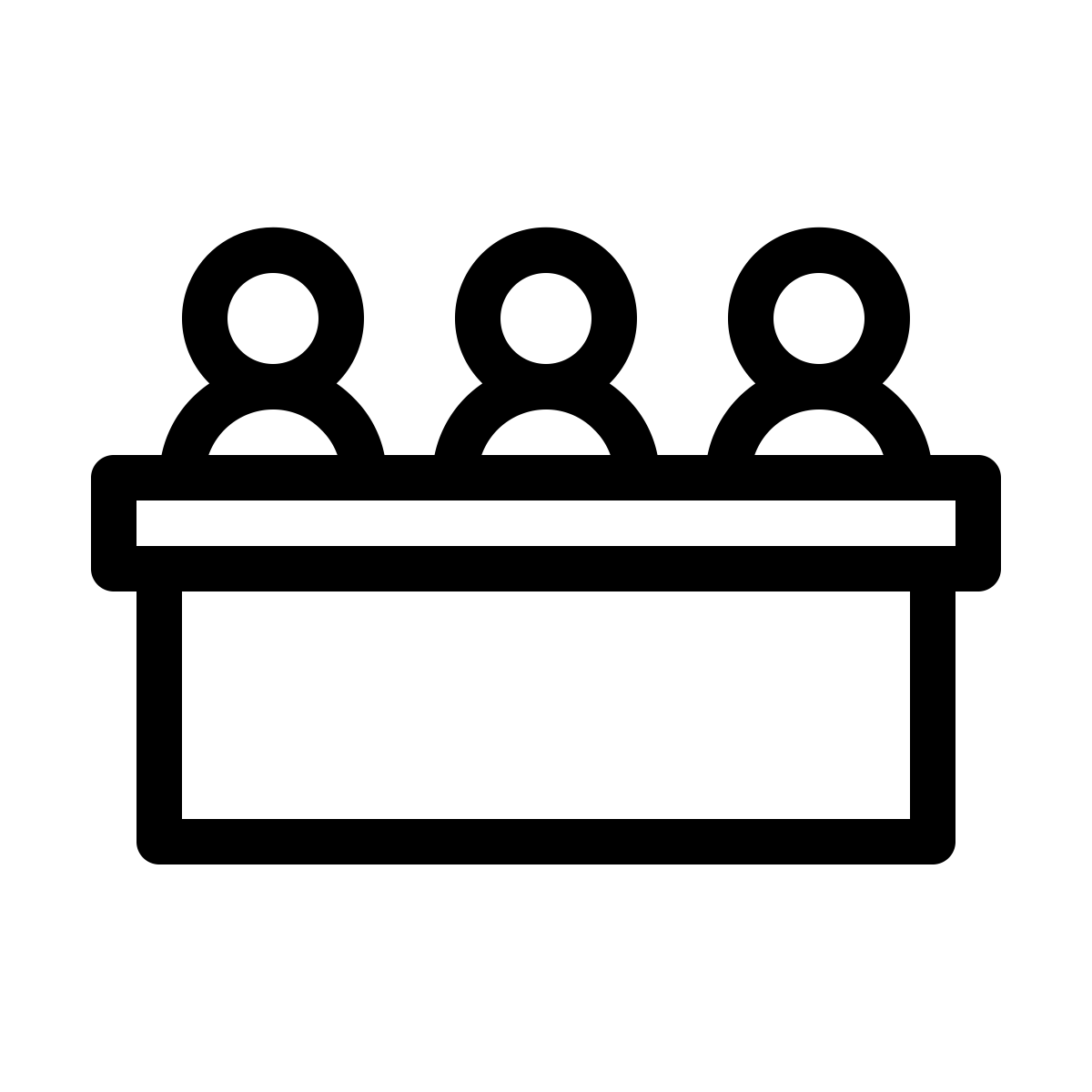 Tous les CC évaluent les résidents au moins 2 fois par année
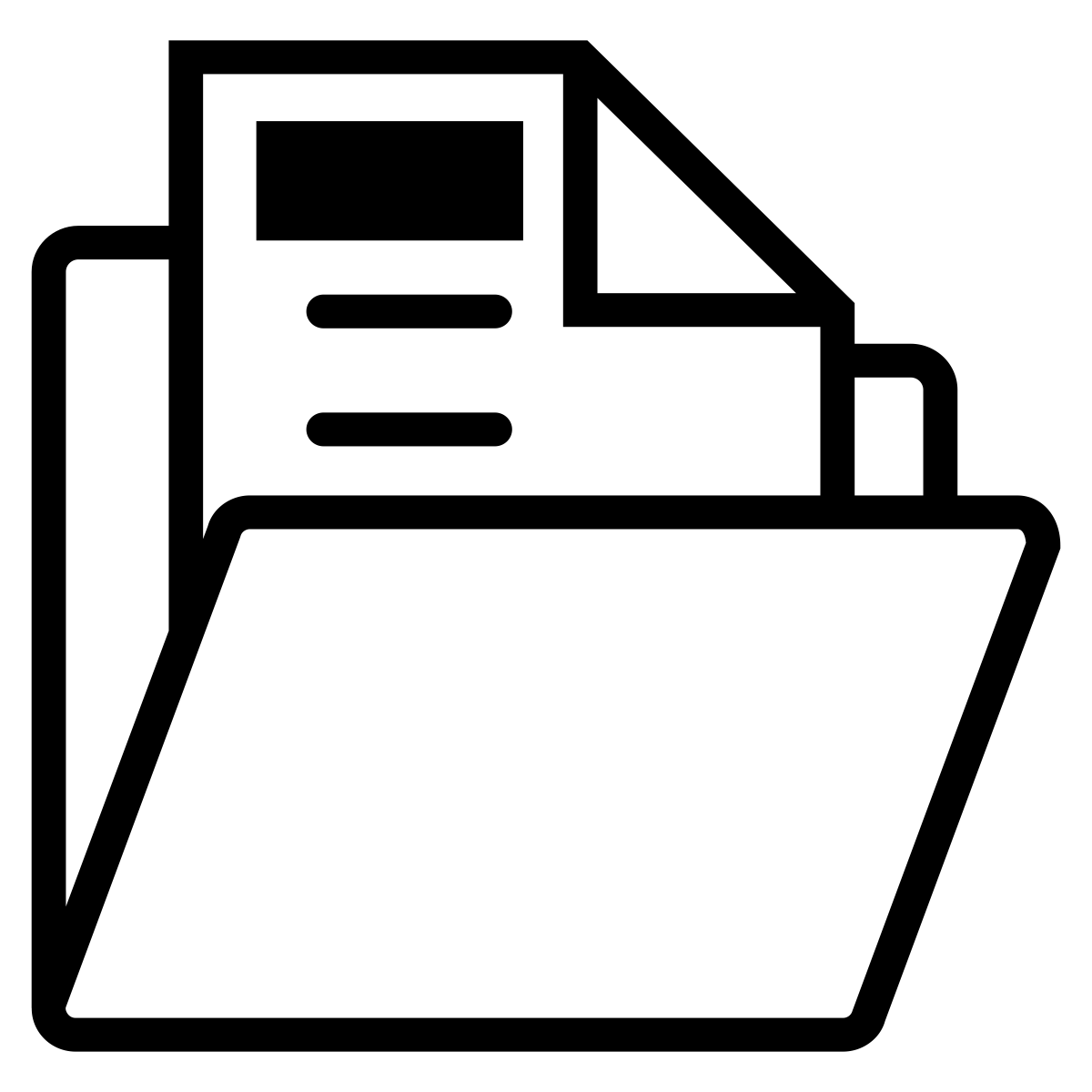 La majorité (79 %) des présidents des CC examinent tous les dossiers
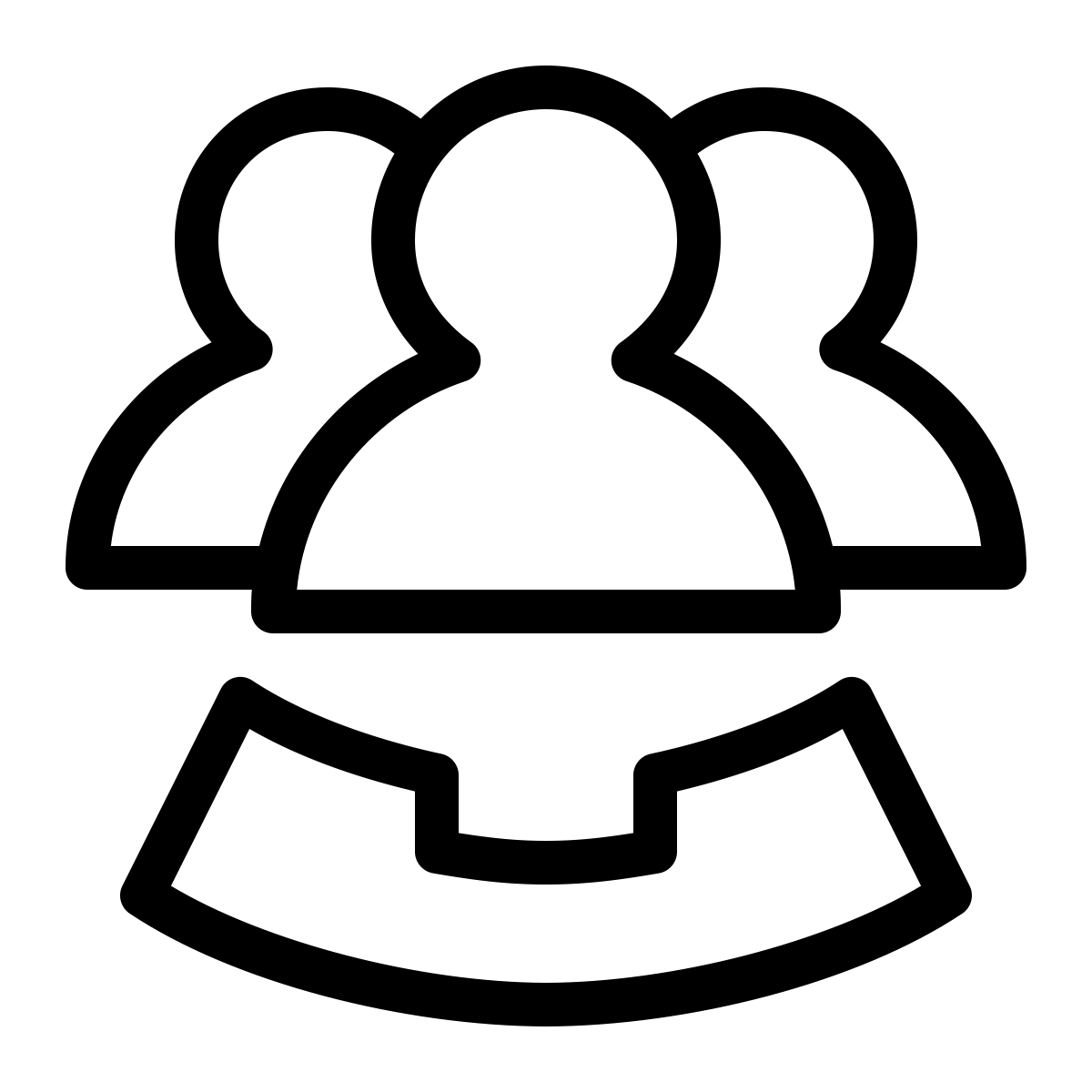 La majorité (79 %) des CC permettent de tenir des téléconférences
Thèmes importants
1. Coachs pédagogiques (conseillers pédagogiques dans la CPC)
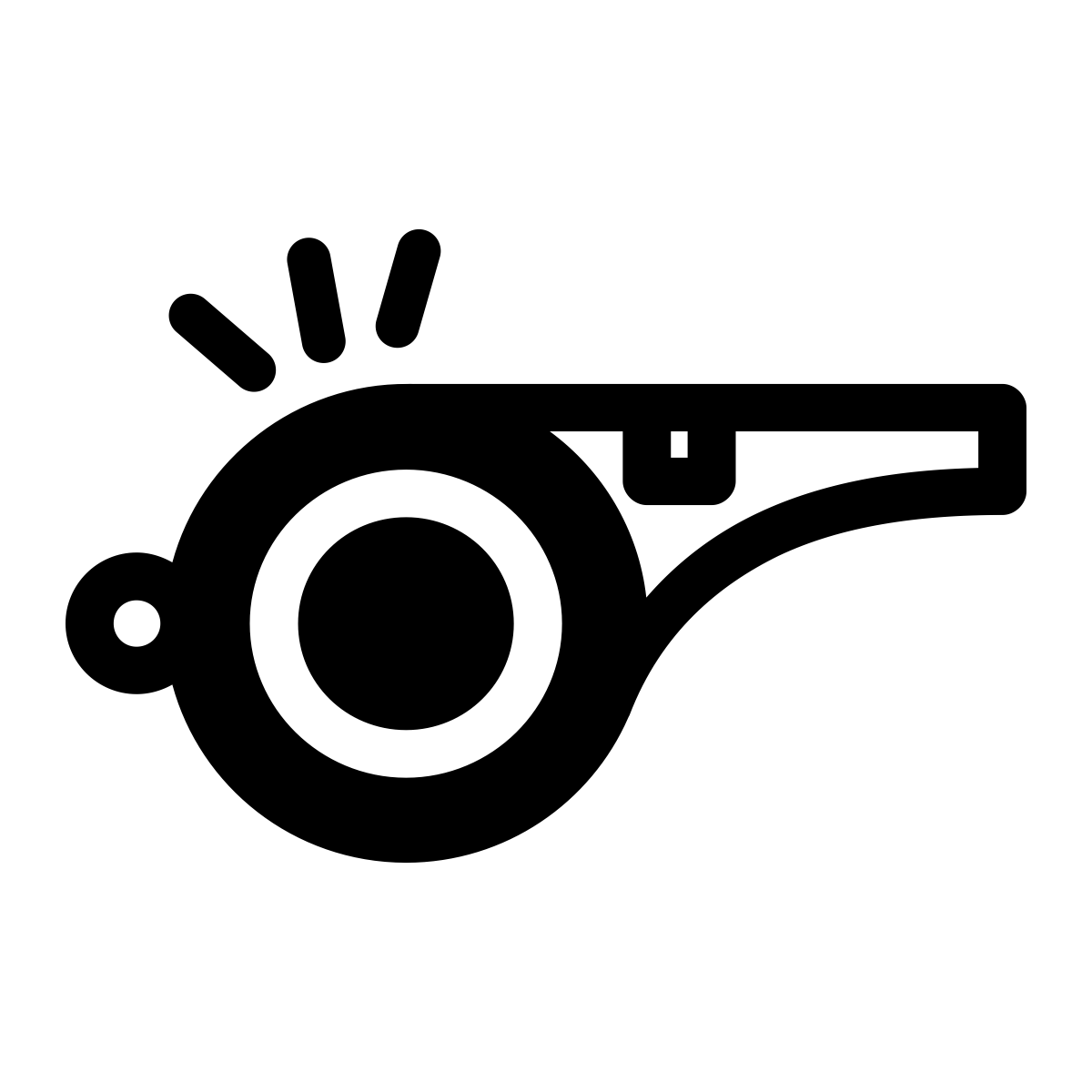 11 (79 %) CC ont mis en place un système de coaching pédagogique
Divers types de coach pédagogique :
Superviseurs de cliniques longitudinales
Membres du corps professoral qui sont de bons enseignants ou coachs
Membres du corps professoral qui se portent volontaires pour jouer ce rôle
Membres du corps professoral choisis par le DP
Membres des CC
2. Partage des données
11 (79 %) des CC ont mis en place un système de coaching pédagogique
Divers types de coach pédagogique :
Superviseurs de cliniques longitudinales
Membres du corps professoral qui sont de bons enseignants ou coachs
Membres du corps professoral qui se portent volontaires pour jouer ce rôle
Membres du corps professoral choisis par le DP
Membres des CC
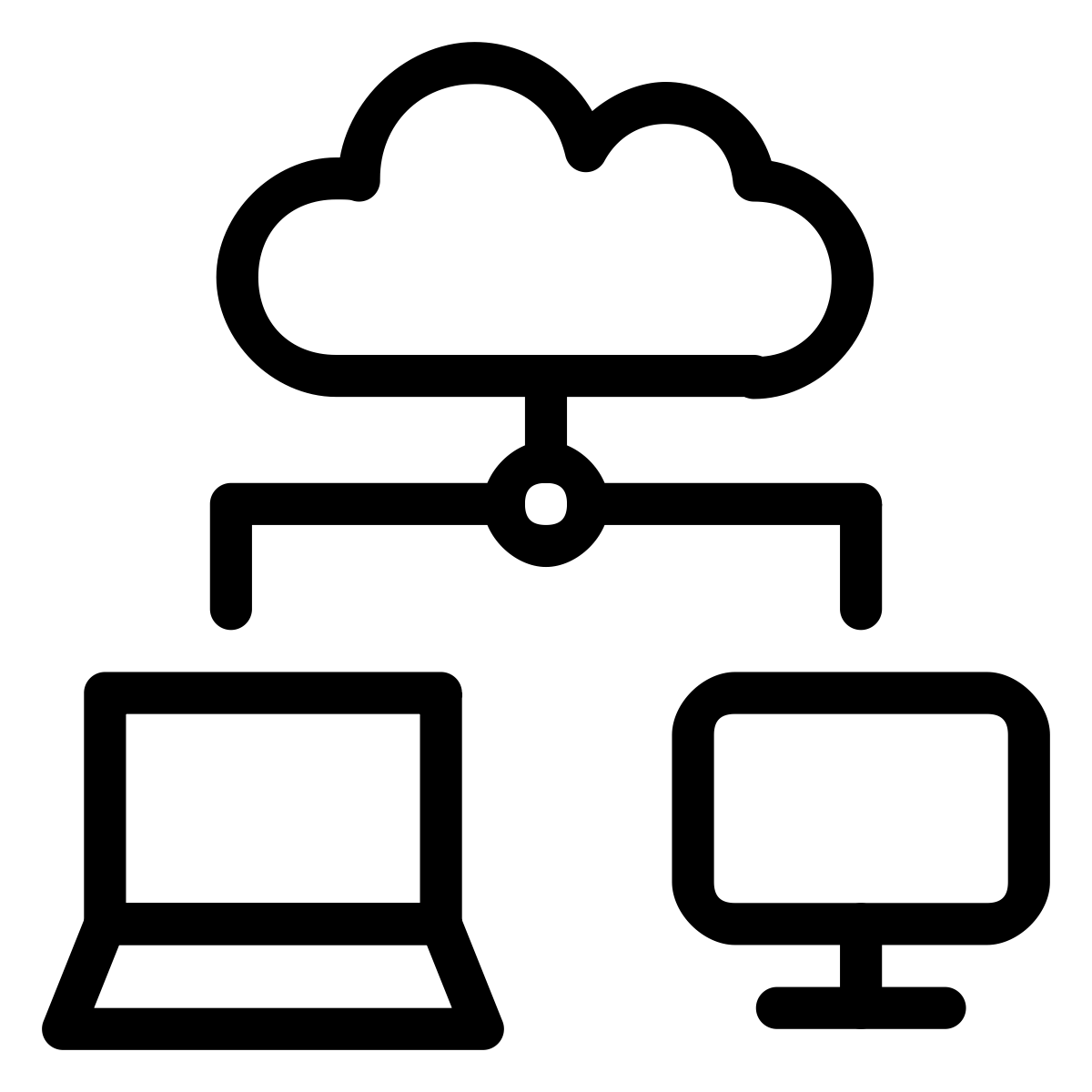 13 (93 %) CC utilisent une plateforme électronique pour partager des données avec leurs membres
À savoir :
MedSIS : 5 (36 %)
Élaborées par l’université : 4 (29 %)
Portfolio électronique MAINPORT du Collège royal : 3 (21 %)
Autre : 3 (21 %)
3. Charge de travail des membres
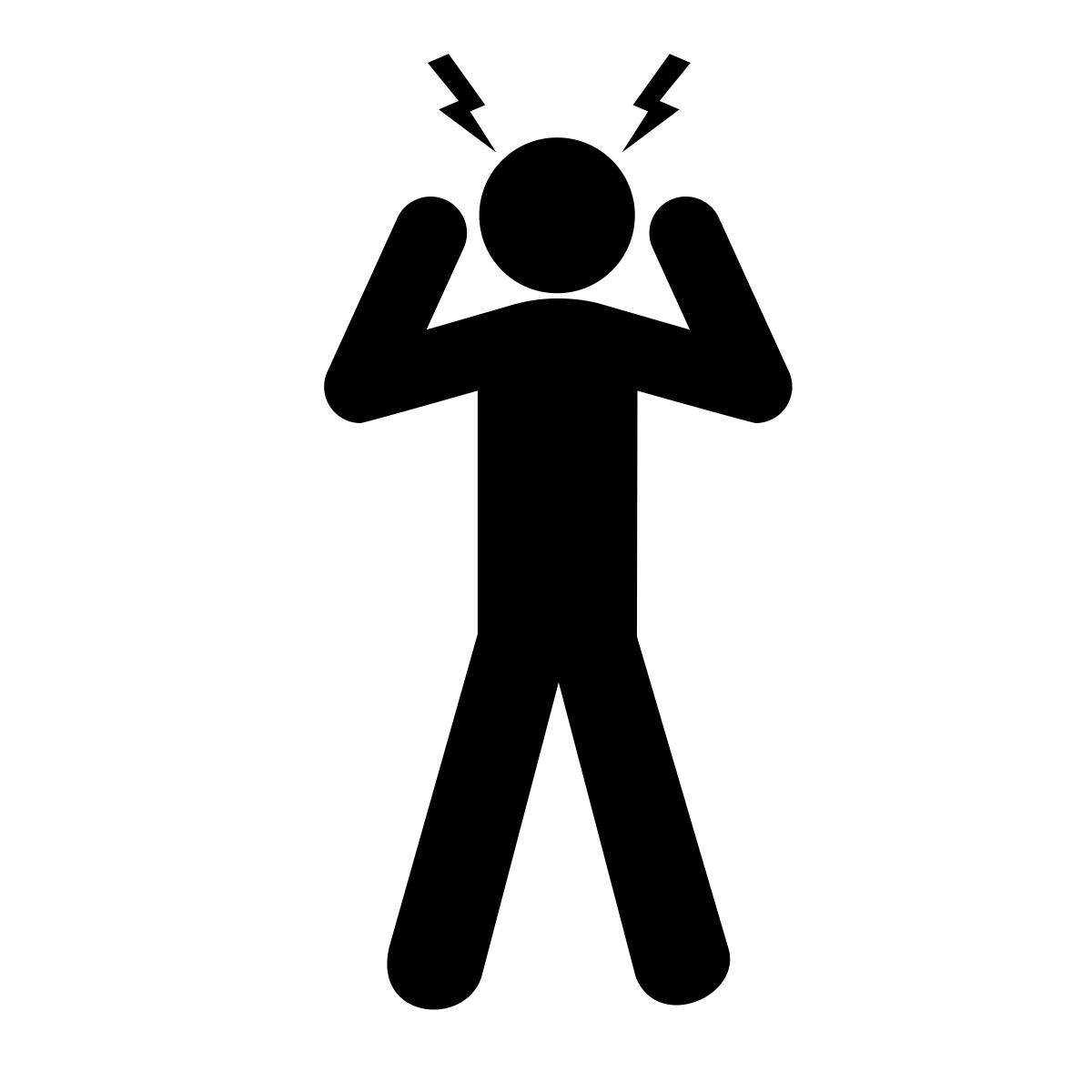 10 (71 %) CC se réunissent au moins une fois aux quatre mois
11 (79 %) CC n’ont pas de délai fixe pour examiner les dossiers; ils le font au besoin
8 (57 %) CC confient un certain nombre de dossiers à l’un des membres du comité; en moyenne 2 dossiers par membre
[Speaker Notes: Meeting frequency:
Quarterly: 10
Monthly: 1
Other: 3
Time limits: 
No set time limit: 11
Five to ten minutes: 2
Twenty minutes: 1
File allotment: 
Files are assigned to members: 8 
Files are reviewed by all members: 4
Other: 2]
4. Engagement
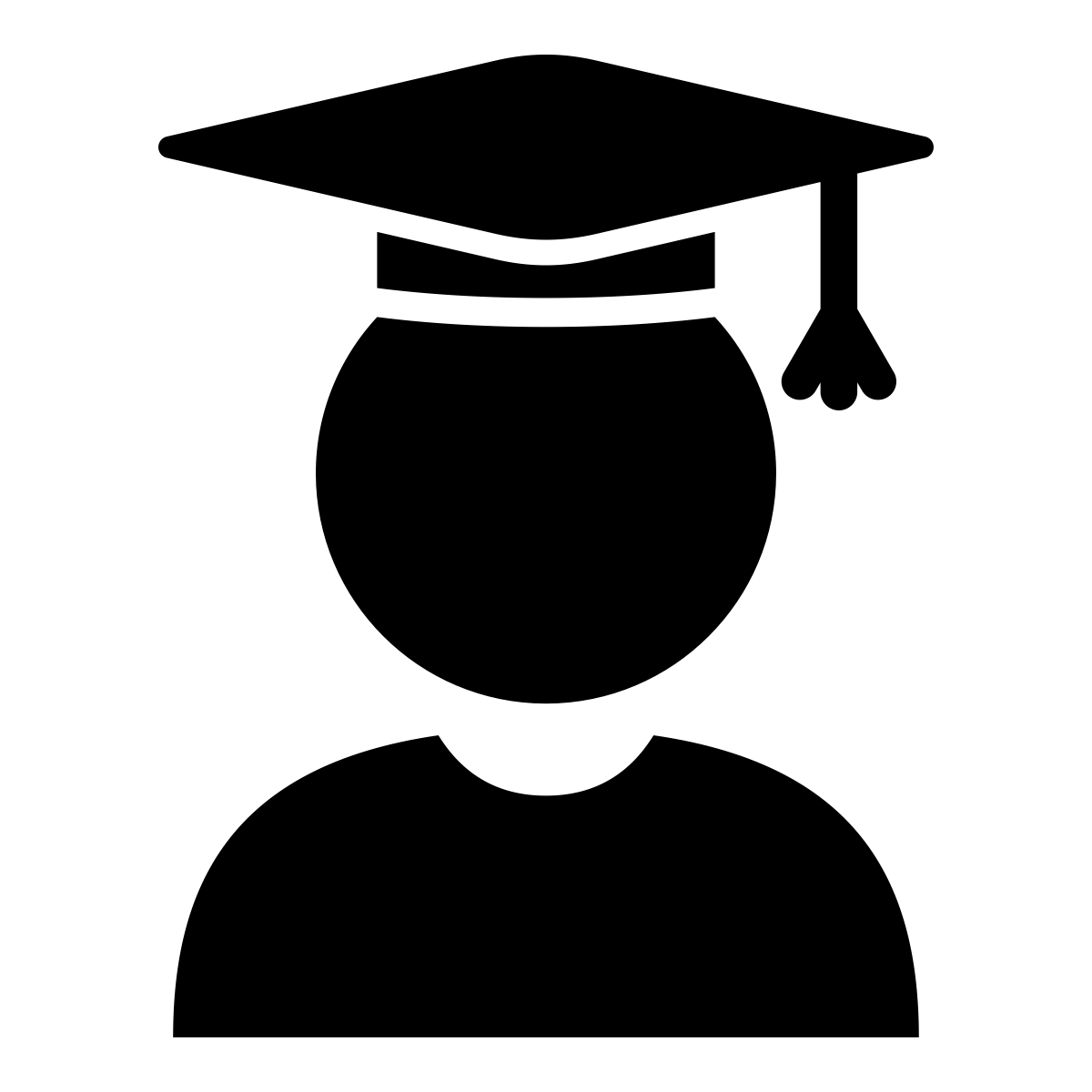 En marge du sondage, une candidate au doctorat en recherche sur la formation des professionnels de la santé a observé 6 CC 
Constat : Bon nombre de programmes ont de la difficulté à obtenir un nombre suffisant d’évaluations d’APC de la part des résidents
5. Plans éducatifs et enseignement correctif
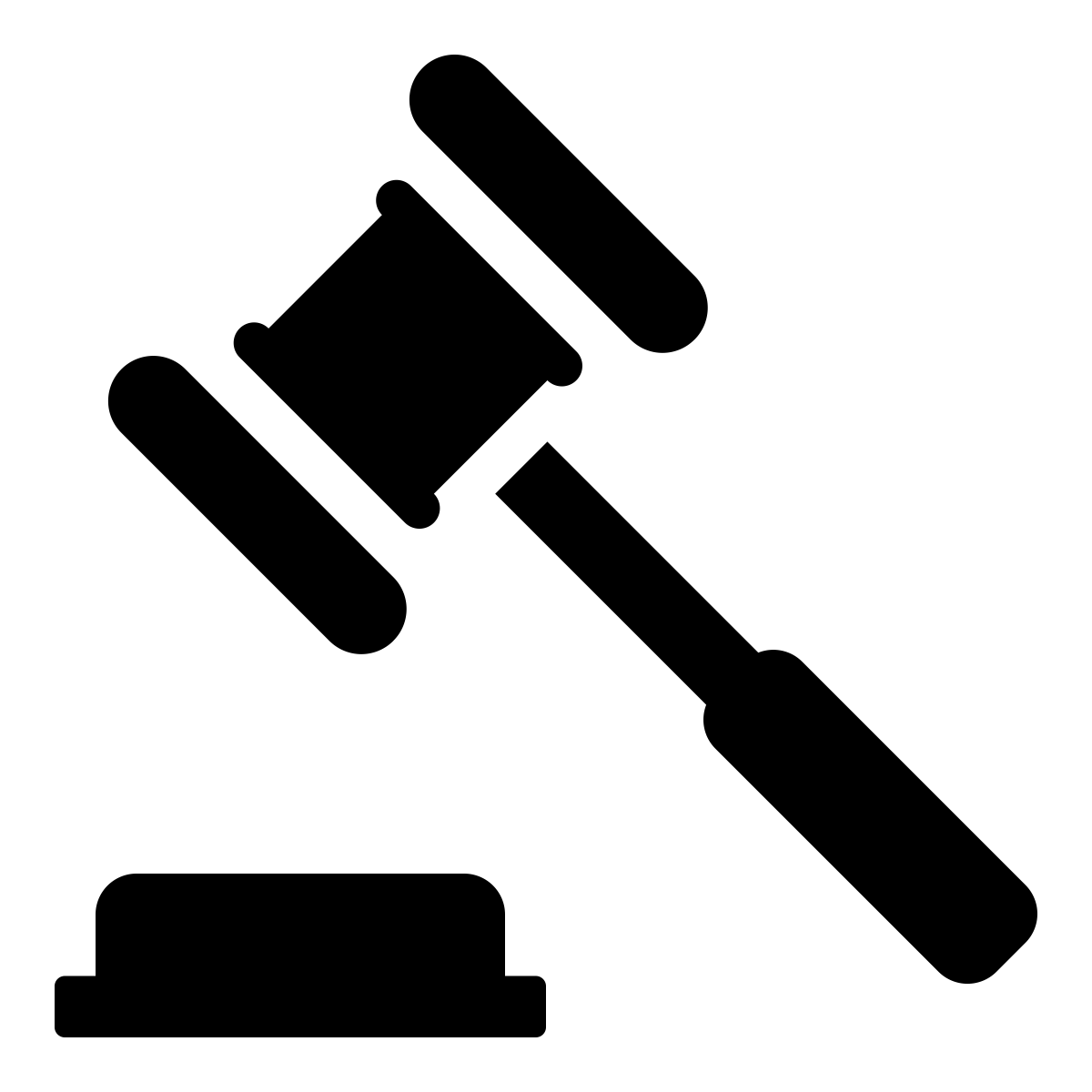 8 (57 %) CC examinent plus rapidement les dossiers des résidents qui réussissent les jalons/APC (comparativement à ceux qui ne les réussissent pas)
8 (57 %) CC inscrivent des commentaires dans les plans d’enseignement des résidents au besoin
8 (57 %) CC supervisent les processus d’enseignement correctif des résidents au besoin
[Speaker Notes: The point about residents who are meeting milestones/EPAs being given LESS time than residents 
6 (43%) CCs reported being involved in resident appeals, with acknowledgement by some that this does not occur very often]
Conclusions
Principaux points à retenir
Le fonctionnement des CC dans la pratique varie considérablement	
De nombreux programmes se demandent encore comment mettre en œuvre les CC... les meilleures pratiques ne cessent d’évoluer!
L’examen de certains défis concernant la mise en œuvre des CC peut permettre aux comités de se concentrer sur d’autres aspects de leur rôle, comme l’élaboration d’un processus décisionnel efficace et l’amélioration continue de la qualité
Des questions?Des commentaires?
acaia@mcmaster.ca@anita_acai
Références
Collège royal des médecins et chirurgiens du Canada (nd) Comités de compétence. Disponible au http://www.royalcollege.ca/rcsite/cbd/assessment/competence-committees-f
Tweed, M., & Wilkinson, T. (2019). Student progress decision-making in programmatic assessment: Can we extrapolate from clinical decision-making and jury decision-making? BMC Medical Education, 19(1): 176. https://doi.org/10.1186/s12909-019-1583-1
Sujets de discussion
Coachs pédagogiques (conseillers pédagogiques dans la CPC)
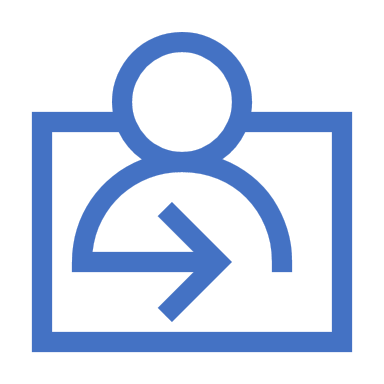 Quel est le rôle des coachs pédagogiques dans votre programme, le cas échéant? Quels facteurs ont motivé votre décision de mettre en place ou non un programme de coaching pédagogique? 
Comment procédez-vous à la sélection de vos coachs pédagogiques? Comment collaborent-ils avec votre CC, le cas échéant? 
Les coachs pédagogiques exercent-ils leur rôle de façon efficace dans votre programme? Un aspect de votre système de coaching pédagogique donne-t-il particulièrement de bons résultats/de moins bons résultats?
Partage des données
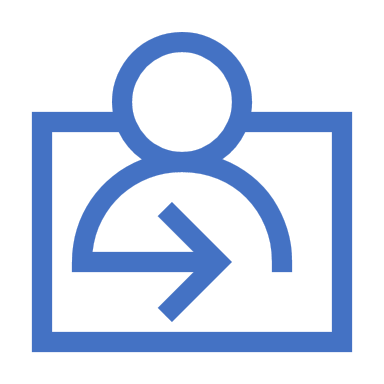 Quels facteurs sont à l’origine de la décision de votre programme d’adopter la ou les plateforme(s) que vous utilisez actuellement?  
Avez-vous fait face à des obstacles en intégrant la technologie aux processus de votre CC? Lesquels? 
De quels facteurs les développeurs de plateformes devront-ils tenir compte pour aider les CC dans leur travail?
[Speaker Notes: An interesting observation during my ethnographic study of CCs at McMaster had to do with technology—there were several examples of when technological limitations (or a lack of technological proficiency) seemed to hinder CC processes, particularly efficiency]
Charge de travail des membres
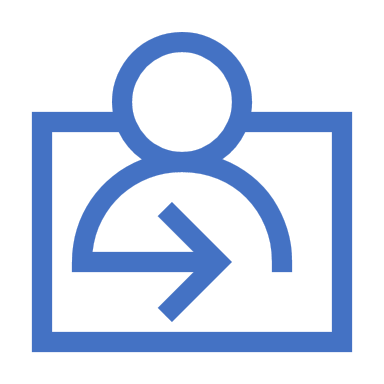 En général, quelle est la durée des réunions du CC dans votre programme? Est-ce que les activités ont lieu surtout avant, pendant ou après la réunion?

Que pensez-vous de la charge de travail? Qu’en pensent vos collègues du CC? Est-elle plus lourde ou moins lourde que ce que vous aviez prévu?
Avez-vous recours à une stratégie efficace pour gérer la charge de travail?
[Speaker Notes: Note the literature on this is mixed—some studies report an increased workload when CCs are introduced while others report a reduction. This may have to do with the way that processes are managed and how much work is done in advance of the meeting itself]
Engagement
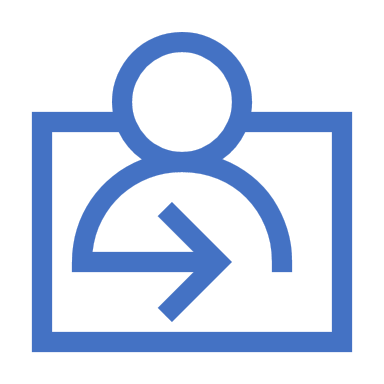 Selon vous, comment les résidents et les enseignants dans votre programme ont-ils effectué la transition vers l’approche par compétences? Ont-ils fait preuve d’engagement ou de désengagement à l’égard de ce processus? 

Si l’engagement a fait défaut dans votre programme, quelles stratégies avez-vous utilisées pour corriger la situation, le cas échéant? Si l’engagement a été soutenu, que devraient faire les autres CC pour qu’il en soit ainsi? 
Dans quelle mesure doit-on s’attendre à ce que les résidents fassent évaluer leurs APC, et dans quelle mesure les enseignants doivent-ils les évaluer?
Plans éducatifs et enseignement correctif
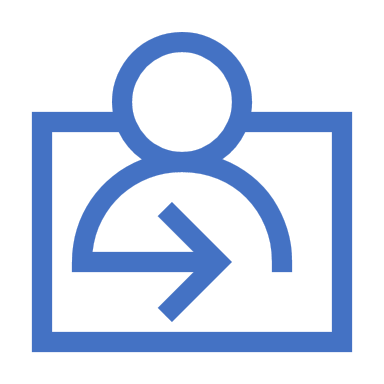 Comment votre CC a-t-il contribué à l’élaboration et au suivi de meilleurs plans de formation pour les résidents? des processus d’enseignement correctif? aux appels? Quels sont les avantages et les inconvénients de votre approche?

Quels sont les défis et possibilités concernant l’engagement des CC à l’égard des processus mentionnés? 
Étant donné que les CC mettent surtout l’accent sur les problèmes, comment pourrions-nous fournir un soutien approprié aux candidats au rendement supérieur ou inférieur?
[Speaker Notes: The last point ties into an article by Hauer et al. (2015) that outlines how most of the CCs she studied in the United States adopted a problem identification rather than a development approach, which is potentially problematic if we think about CBME being advantageous for both high- and low-performing trainees]
Assemblage requis :  Les « données problématiques » et le travail d’interprétation des comités de compétence cliniquePack, R., Cristancho, S., Chahine, S., Watling, C., et Lingard, L.23 janvier 2019
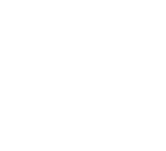 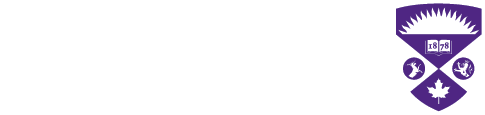 Comités de compétence clinique
Les comités de compétence clinique (CCC), une innovation dans le domaine de l’évaluation, joueront un rôle essentiel en formation médicale
Chargés d’évaluer en profondeur diverses données d’évaluation sur le travail des stagiaires, ces petits groupes ont recours à des processus décisionnels collectifs pour rendre compte de la progression des stagiaires.


Hauer KE, Chesluk B, Iobst W, Holmboe E, Baron RB, Boscardin CK, et al. Reviewing Residents’ Competence. Acad Med. 2015;90(8):1084–92.
Promes SB, Wagner MJ. Starting a Clinical Competency Committee. J Grad Med Educ. 2014; 6: 163–4.
Colbert CY, Dannefer EF, French JC. Clinical Competency Committees and Assessment: Changing the Conversation in Graduate Medical Education. J Grad Med Educ. 2015; 7 (2): 162–5
36
Question de recherche :
Comment les CCC interprètent-ils les données d’évaluation qui leur sont présentées?
37
Méthodes
Étude au moyen d’une approche théorique fondée sur le constructivisme 
Sept programmes de formation postdoctorale différents 
Observation de 18 réunions des CCC (＞50 heures)
18 entrevues semi-structurées auprès de membres des CCC 
Processus itératif de collecte et d’analyse des données 




Étude approuvée par le comité d’éthique de l’Université Western 
Charmaz K. Constructing Grounded Theory: A practical guide through qualitative analysis. London: Sage; 2006
38
Résultats
Les CC ont présumé que les données d’évaluation seraient de grande qualité et que les processus normalisés leur permettraient de prendre des décisions transparentes 
Lorsque ces conditions semblaient remplies, l’interprétation des données se faisait « sans effort » 
L’interprétation était difficile (avec effort) lorsque les données étaient problématiques (incertaines, incomplètes ou lorsqu’il n’était pas facile d’y voir clair)
39
40
« Les principaux facteurs [dans la prise de décisions] sont ce qui ressort des évaluations; le fait de connaître personnellement les résidents ne doit pas trop nous influencer, car nous devons tenir compte avant tout de ce qui nous est présenté. [...] Notre rôle se limite à déterminer s’ils satisfont ou non aux exigences du nouveau système et à passer à l’étape suivante. »
Membre du comité 1
41
42
« Si vous ne vous situez pas dans l’intervalle de confiance ou si vous vous situez dans la partie inférieure de la courbe en cloche, ceci doit vous alerter parce que l’examen est le même à l’échelle du pays […] Il y a assez de résultats pour savoir qu’il y a un problème si votre note est de 16 et que la note globale se situe entre 35 et 45. »
Directeur de programme 1
43
44
« Nous ne le savons pas nécessairement; personnellement, je ne sais pas vraiment quel est l’élément de comparaison approprié. Le rang-centile? Nous l’ignorons. Nous supposons que c’est partout au Canada. Il s’agit cependant d’un examen nord-américain. On peut choisir quand on peut le faire. C’est aussi un peu mystérieux […] comment peut-on alors réellement faire une comparaison? »
Membre du comité 5
45
46
Discussion
Ce qui ressort surtout de cette étude ‒ les CCC ont souvent du mal à interpréter les données problématiques ‒ complique les échanges actuels sur l’interprétation des données
 La synthèse des données ne se fait pas sans effort ou de façon automatique; on doit les regrouper, les interpréter et prendre une décision
Dickey C, Cannon B, Thomas C. “That resident is terrific, give her a 3!” and other forms of bias in clinical competence committee meetings. In: American Association of Directors of Psychiatric Residency Training. Austin, TX; 2016. 
Dickey CC, Thomas C, Feroze U, Nakshabandi F, Cannon B. Cognitive Demands and Bias: Challenges Facing Clinical Competency Committees. J Grad Med Educ. 2017; 9(2):162–4.
47
Discussion
Les données ne sont pas significatives en soi ou l’évidence même 
Les CCC sont souvent confrontés à des données problématiques 
Ils ont du mal à les interpréter, et les processus d’interprétation « sans effort » exigent beaucoup de temps, d’énergie et de ressources de la part des comités.
Hodges B. Assessment in the post-psychometric era: Learning to love the subjective and collective. Med Teach. 2013; 35(7): 564–8. 
Eva K, Hodges B. Scylla or Charybdis? Can we navigate between objectification and judgement in assessment? Med Educ. 2012; 46(9): 914–9. 
Ginsburg S, McIlroy J, Oulanova O, Eva K, Regehr G. Toward authentic clinical evaluation: Pitfalls in the pursuit of competency. Acad Med. 2010; 85(5): 780–6.
48
Merci aux participants à cette étude, et au Collège royal des médecins et chirurgiens du Canada pour son soutien.
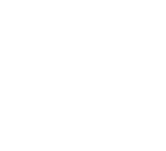 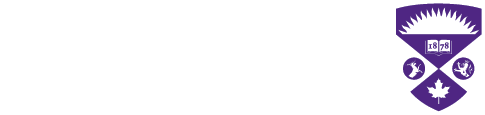 Des questions?
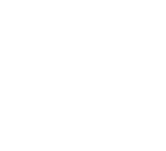 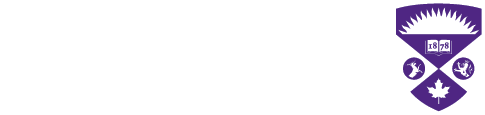 La prise de décisions des comités de compétence clinique : Maximiser la valeur de l’échange d’information
Karen Hauer, MD, PhD
Doyenne associée, Évaluation 
Professeure de médecine
Université de la Californie, San Francisco
La valeur de la prise de décisions en groupe
Objet d’un groupe (comité) : personnes qui se réunissent et s’influencent mutuellement en échangeant des informations	
Les décisions collectives (plusieurs participants au processus) sont meilleures et plus éclairées que les décisions individuelles
La prise de décisions en groupe permet d’établir un consensus



Bates, Research in Higher Education Journal 2014
Les risques de la prise de décisions en groupe
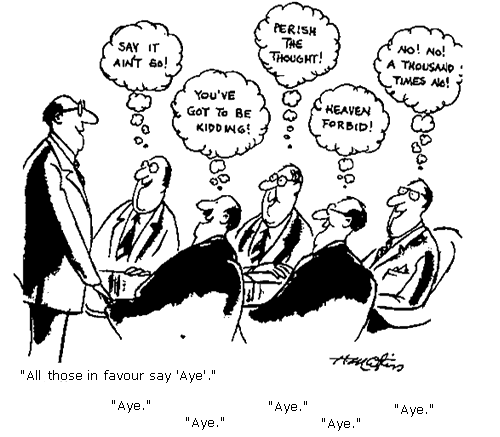 Pression sociale
Pensée de groupe





Esser, Organizational Behavior & Human Decision Processes 1998
Janis, Psychology Today 1971
[Speaker Notes: Social pressure: committee members who feel pressure to conform to the committee decisions. 
Groupthink: desire or pressure to maintain harmony within a group overpowers members’ realistic appraisals of courses of action]
Modèles des équipes intrants, processus et extrants
Mathieu, Journal of Management, 2008
[Speaker Notes: Inputs combine to drive processes

Processes: Processes are important because they describe how team inputs are transformed into outcomes]
Maximiser la valeur de chaque membre du groupe
Comprendre parfaitement les activités du groupe et l’information disponible
Formation : objet du groupe, même modèle mental
Examen approfondi des données
Partage rigoureux de l’information durant la réunion
Chaque membre participe 
Confiance


Hauer, Journal of Graduate Medical Education 2016
[Speaker Notes: Versus highly specialized view of one’s role
Build trust through training; tone, processes of group; group reflection]
Mécanismes décisionnels sociaux
Mécanisme : règles ou directives dont les groupes s’inspirent pour prendre des décisions
Doivent être explicites ou établies par le groupe durant ses activités (vrai, mais s’y fier comporte des risques)
Information partagée par opposition à information non partagée 

Erreurs fréquentes
Se fonder sur des règles tacites
Se fonder sur de l’information que plusieurs connaissent déjà
Se fonder sur des opinions initiales
S’en remettre à des membres influents

Davis, Psychological Review 1973
[Speaker Notes: Social decision scheme (SDS) theory describes the processes by which groups move from individual preferences toward group decisions]
Facteurs de risque liés à un mauvais partage de l’information
Contrainte de temps
Dirigeant au style dominant
Groupe homogène
Groupe cohésif de longue date
Décision préférée 
Nécessité de prendre une décision 

Devine, Small Group Research 1999
Pierro, Personality and Social Psychology Bulletin 2003
Assurer la participation des membres des CCC : ordre des interventions
Le membre « expert » présente le résident ou le sujet
Prennent la parole en premier
Membres juniors
Nouveaux membres
Membres qui savent qui peut produire des données
Prennent la parole en dernier
Moins familiers 
Membres seniors

Hauer, Journal of Graduate Medical Education 2016
Rôle du leader du groupe
Créer un sentiment de sécurité psychologique
Structurer les discussions du groupe
Établir l’ordre des intervenants qui prennent la parole
Inviter les membres à mettre en commun leurs connaissances, leur expertise 
Les inviter à préciser leur pensée 
Les encourager à s’exprimer, quelle que soit leur opinion
Viser le dialogue afin d’éviter une série de monologues
Éviter de favoriser ceux qui font partie de son « cercle restreint »
Parler plus tard ou en dernier
Minimiser les contraintes de temps (examen préalable, sous-comités, fréquence des réunions, etc.)
Burris, Personality And Social Psychology Bulletin 2009
Merci à nos présentateurs!
À venir : Questions et discussion
Questions à l’intention des présentateurs
Veuillez utiliser la fonction « lever la main », et nous vous inviterons à prendre la parole.
Nous vous encourageons aussi à inscrire vos questions dans la fenêtre prévue à cette fin; nous tenterons de répondre aux questions en suspens après le webinaire.   
Présentations
De nombreux programmes, de nombreuses démarches : Évaluer la mise en œuvre des comités de compétence dans une université canadienne – Mme Anita Acai 
Assemblage requis : Les « données problématiques » et le travail d’interprétation des comités de compétence clinique – Dre Rachael Pack 
La prise de décisions des comités de compétence clinique : Maximiser la valeur de l’échange d’information – Dre Karen Hauer
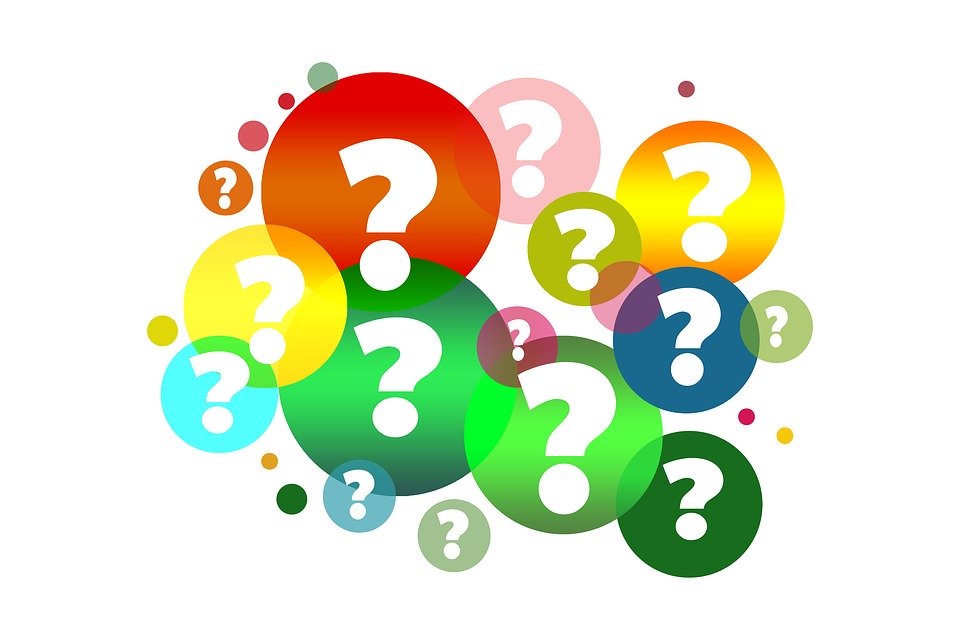 Discussion ouverte de la communauté d’évaluation des programmes
Vous pouvez allumer votre micro 
Si vous désirez prendre la parole, cliquez sur le bouton pour allumer votre micro; éteignez-le lorsque vous aurez terminé 

Lien avec ses propres projets 
Réflexions et considérations 
Stratégies pour le futur
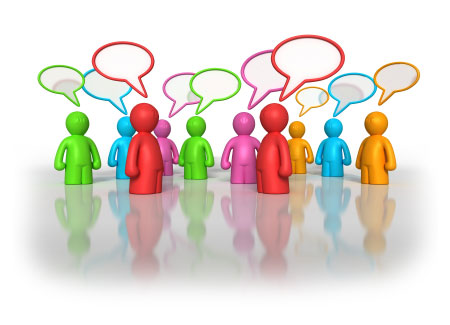 Prochaines étapes
Soyez des nôtres lors de nos prochains webinaires! 
Le 9 avril 2020, de 11 h 30 à 13 h (HE)  
Coaching, mentorat, rétroaction : comprendre les difficultés et les subtilités
Le 18 juin 2020, de 11 h 30 à 13 h (HE) 
Résultats à court terme de l’approche par compétences en formation médicale : leçons, problèmes et prochaines étapes
Veuillez répondre à notre sondage. Dites-nous ce que vous avez aimé et ce que nous pourrions améliorer 
À venir : Sommet sur l’évaluation des programmes adaptés à l’approche par compétences 
Le 22 septembre 2020, en marge de la CIFR 
Surveillez les dates à retenir!
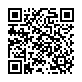 Merci!